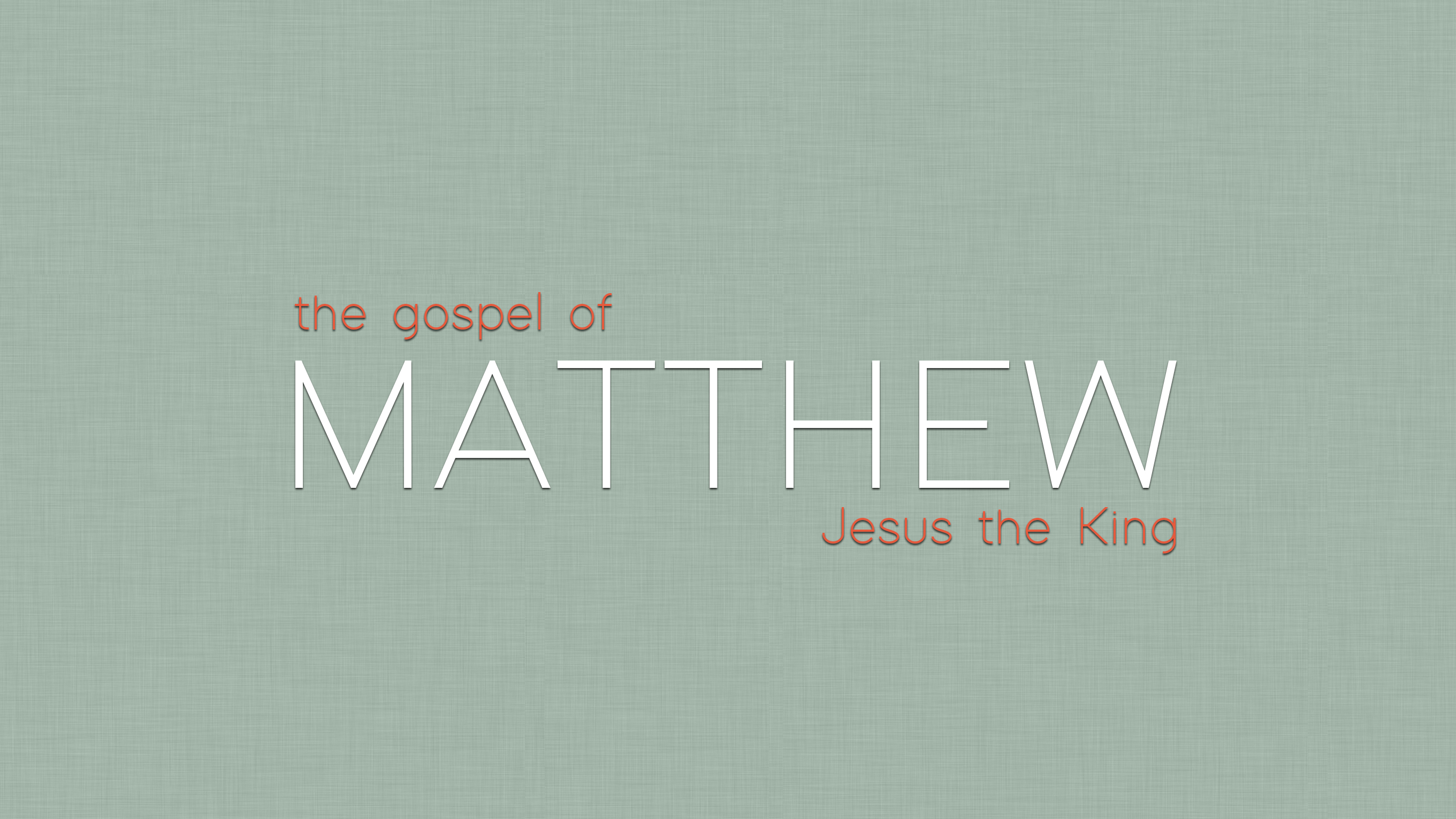 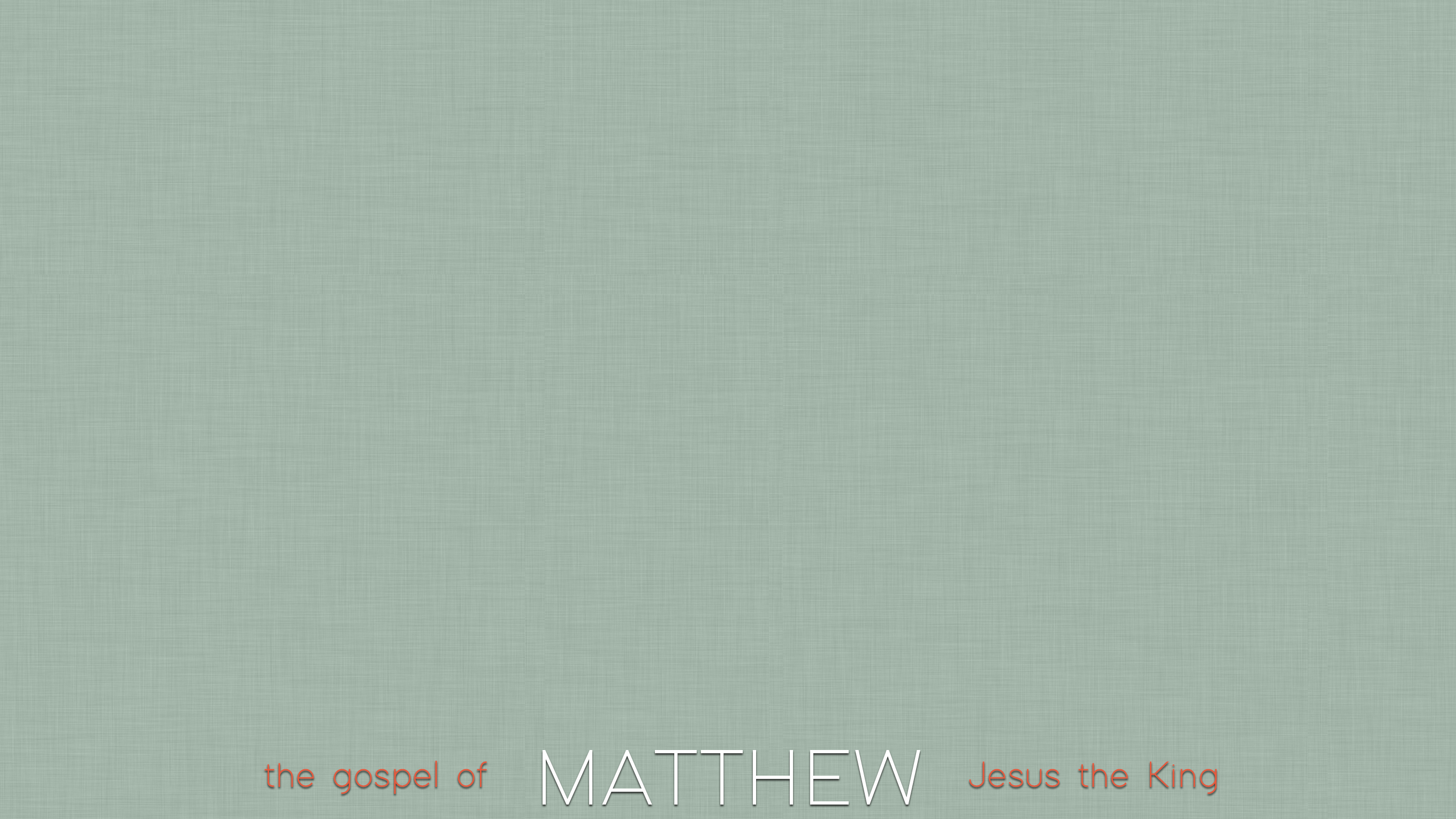 Knowing mercy: conflict on the Sabbath
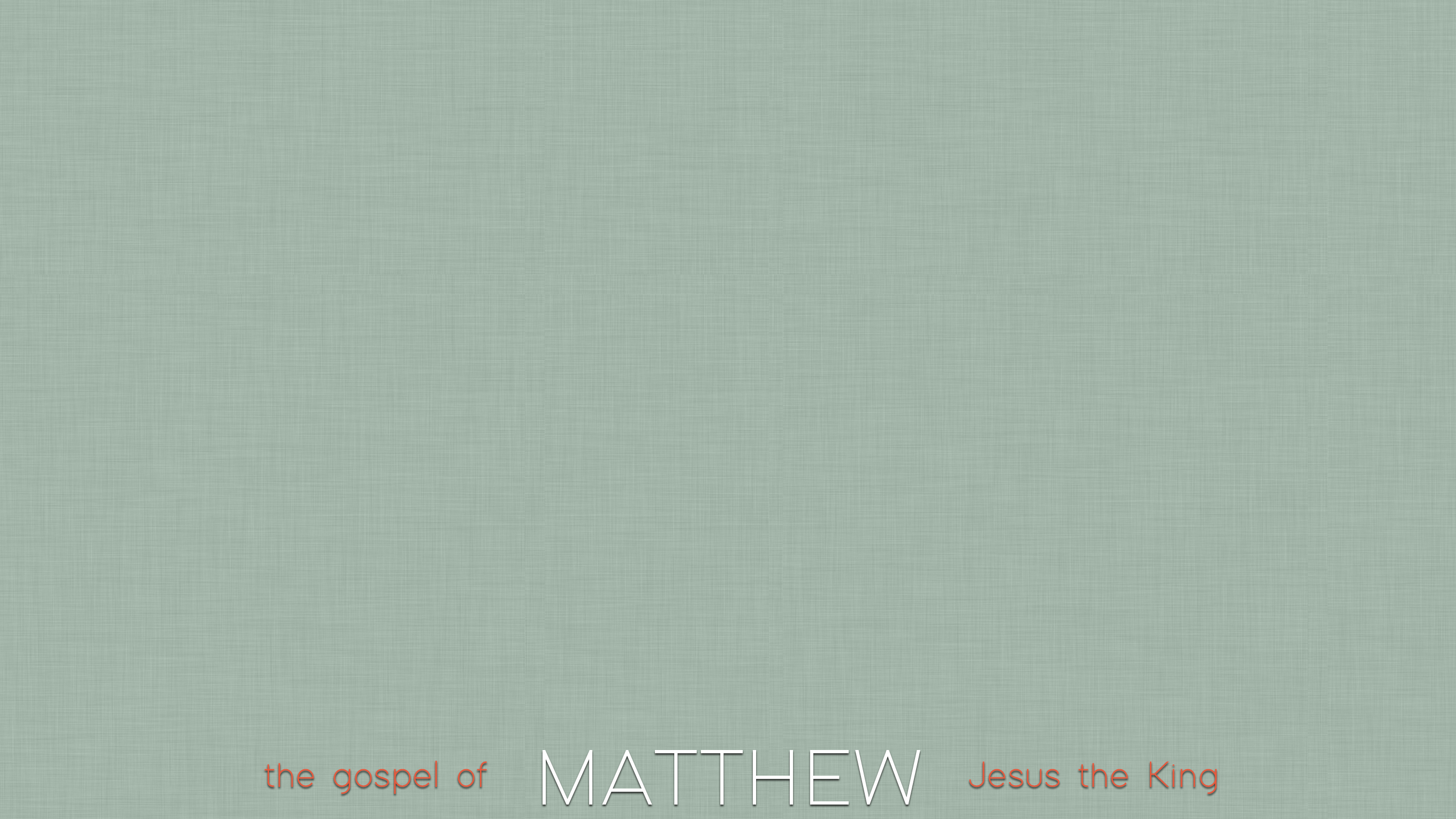 Knowing mercy: conflict on the Sabbath

	At the time
Breaking the rules
Correcting the teachers
Demonstrating the law
Executing the King
Fulfilling the Law
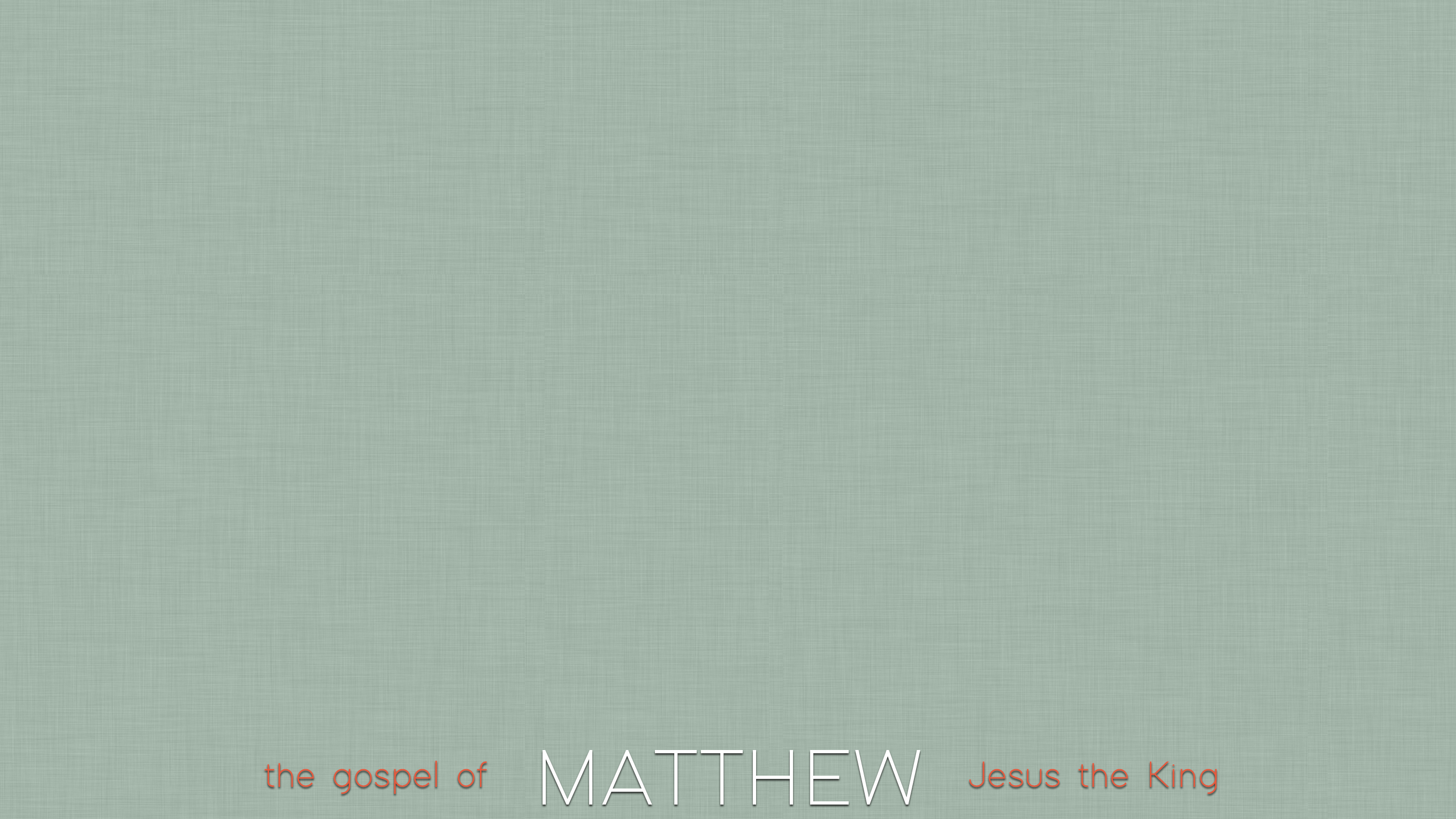 Knowing mercy: conflict on the Sabbath

At the time
	Breaking the rules
Correcting the teachers
Demonstrating the law
Executing the King
Fulfilling the Law
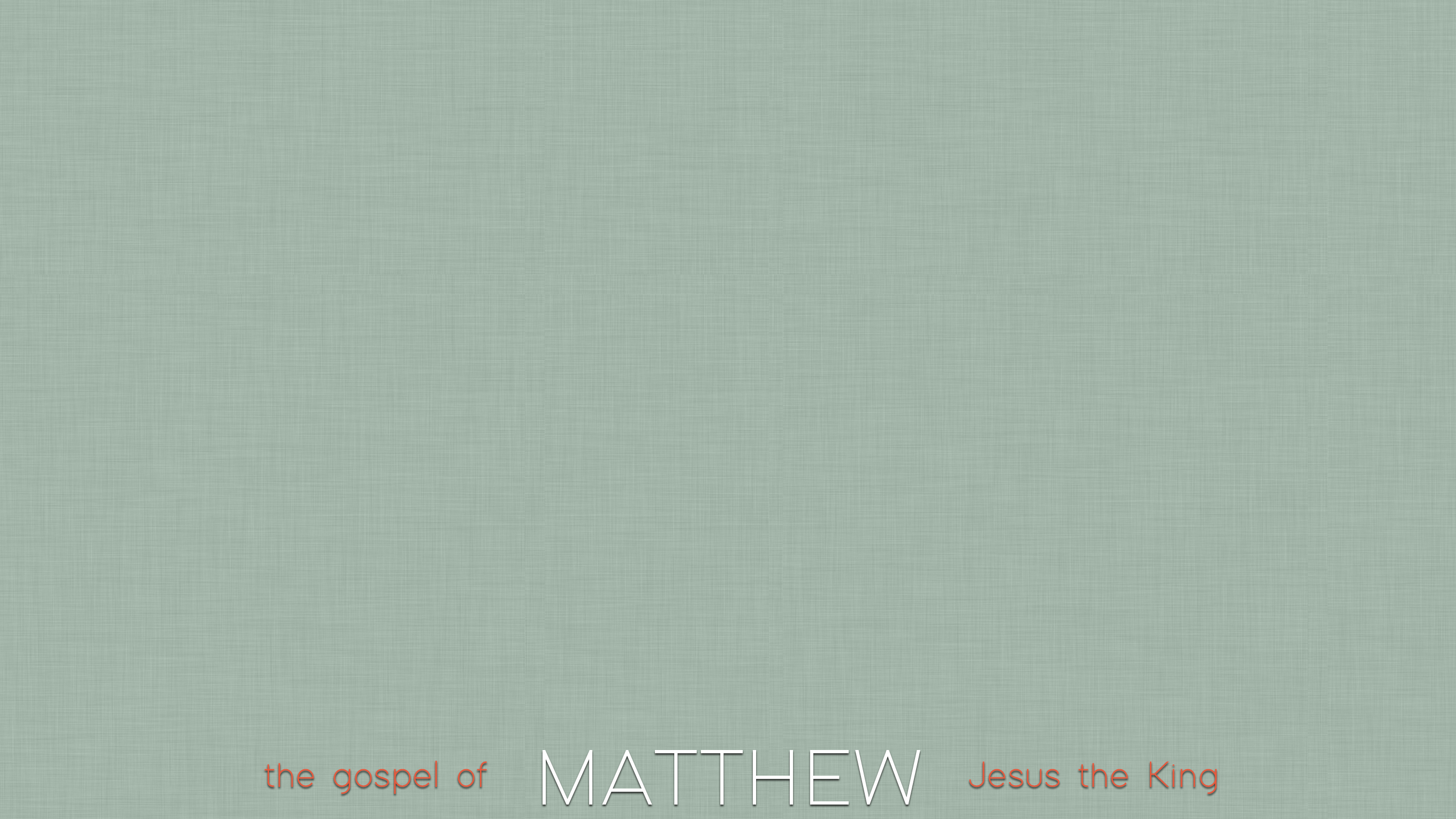 Knowing mercy: conflict on the Sabbath

At the time
Breaking the rules
	Correcting the teachers
Demonstrating the law
Executing the King
Fulfilling the Law
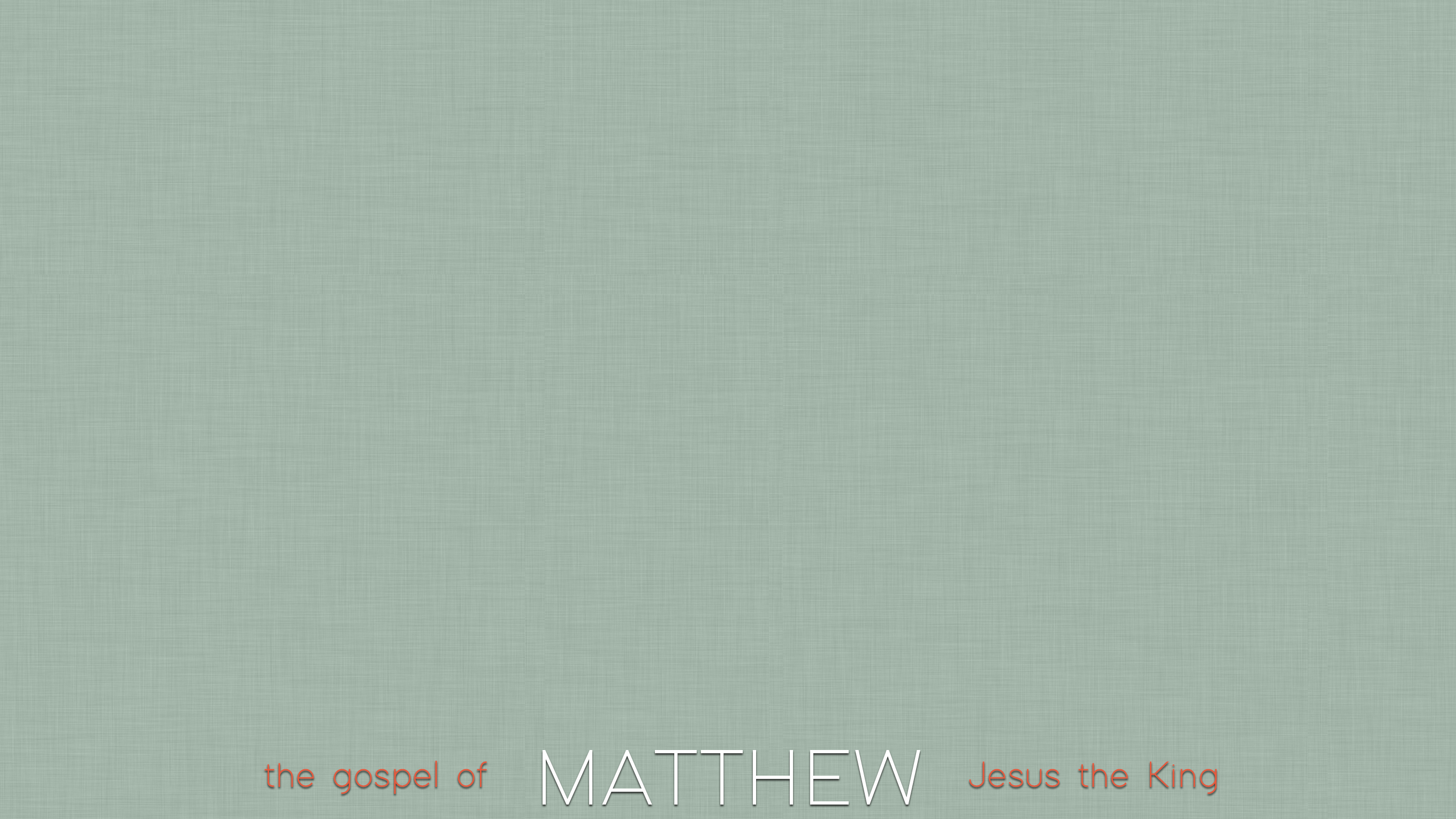 Knowing mercy: conflict on the Sabbath

At the time
Breaking the rules
Correcting the teachers
	Demonstrating the law
Executing the King
Fulfilling the Law
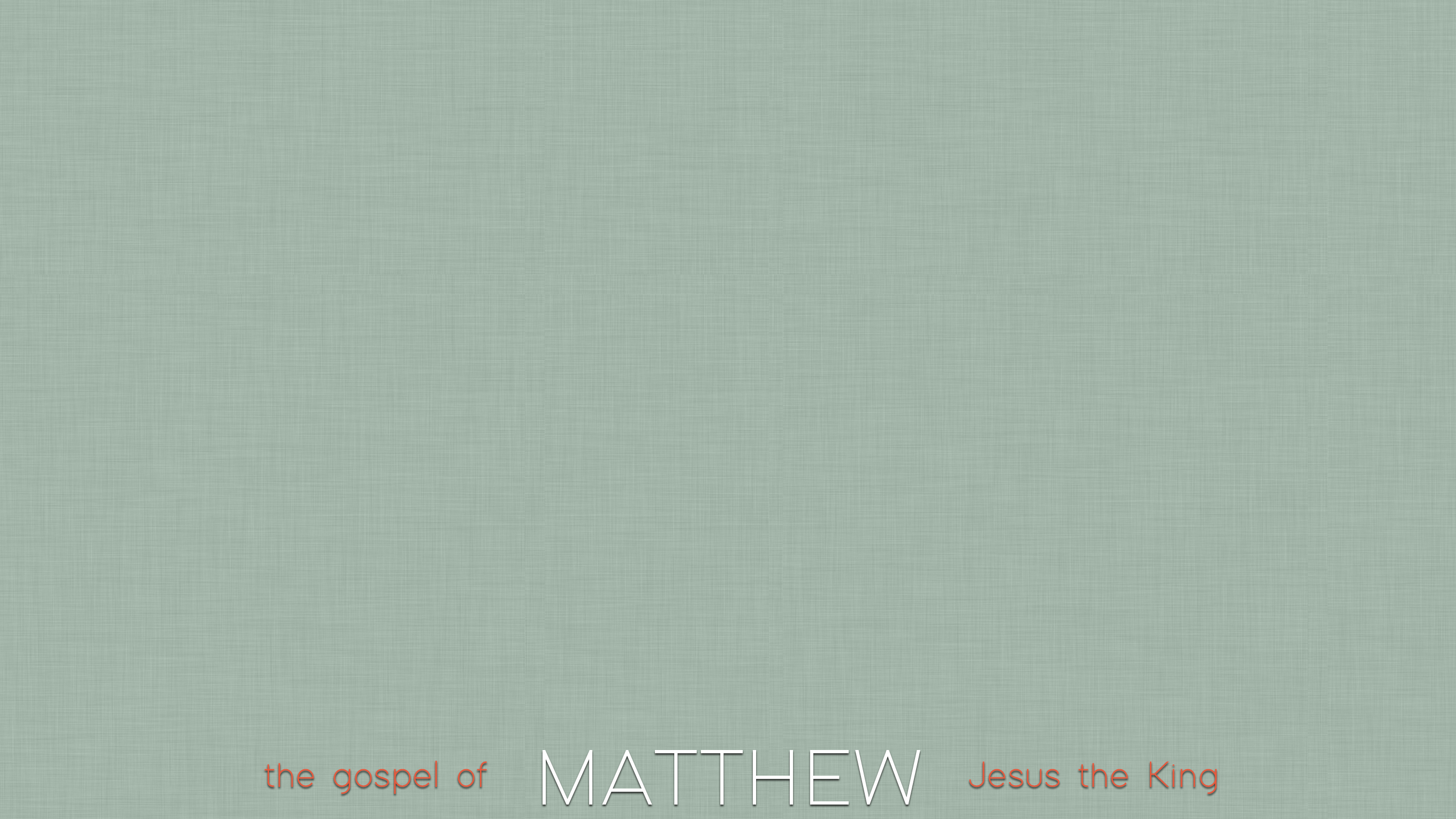 Knowing mercy: conflict on the Sabbath

At the time
Breaking the rules
Correcting the teachers
Demonstrating the law
	Executing the King
Fulfilling the Law
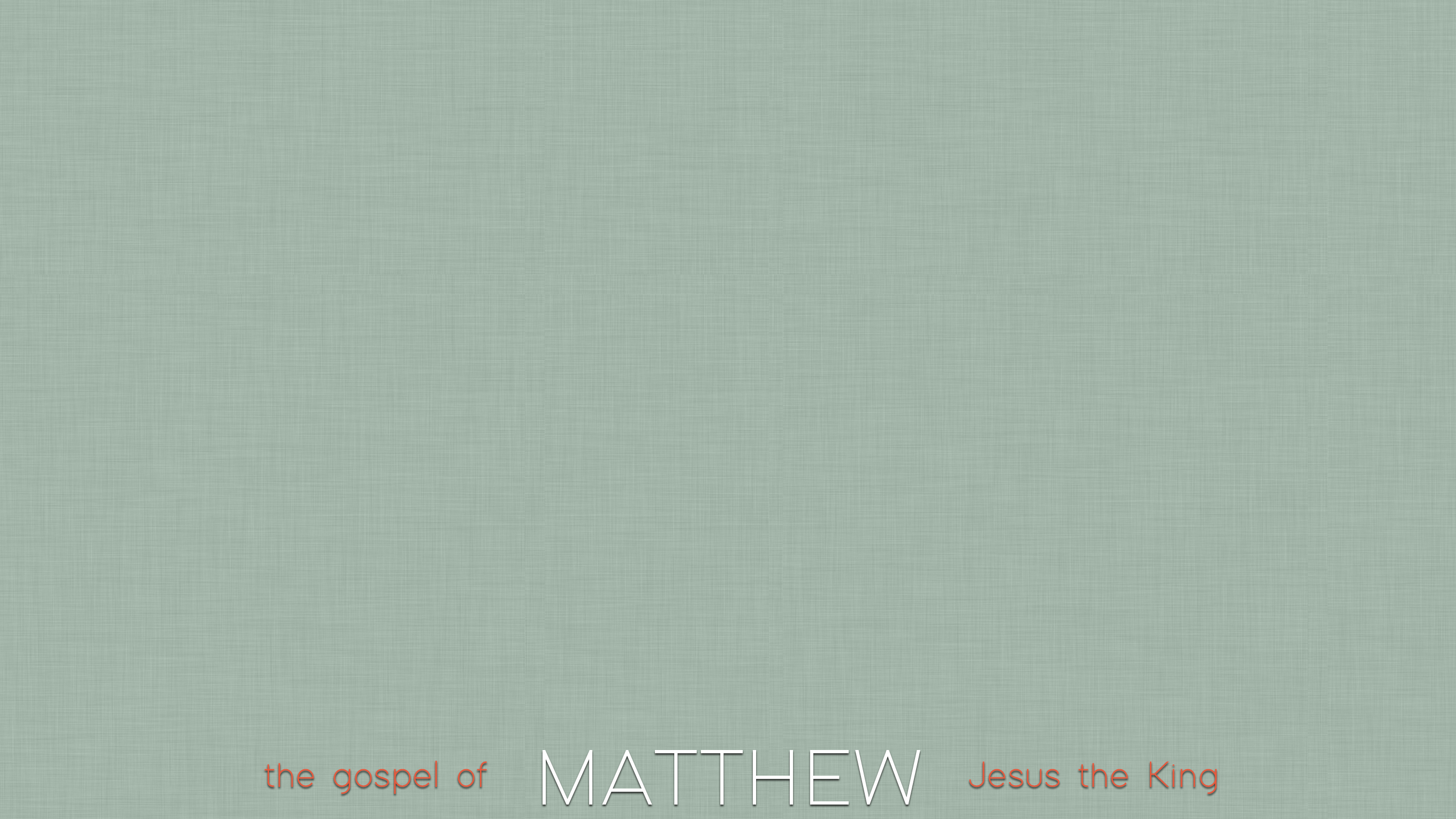 Knowing mercy: conflict on the Sabbath

At the time
Breaking the rules
Correcting the teachers
Demonstrating the law
Executing the King
	Fulfilling the Law
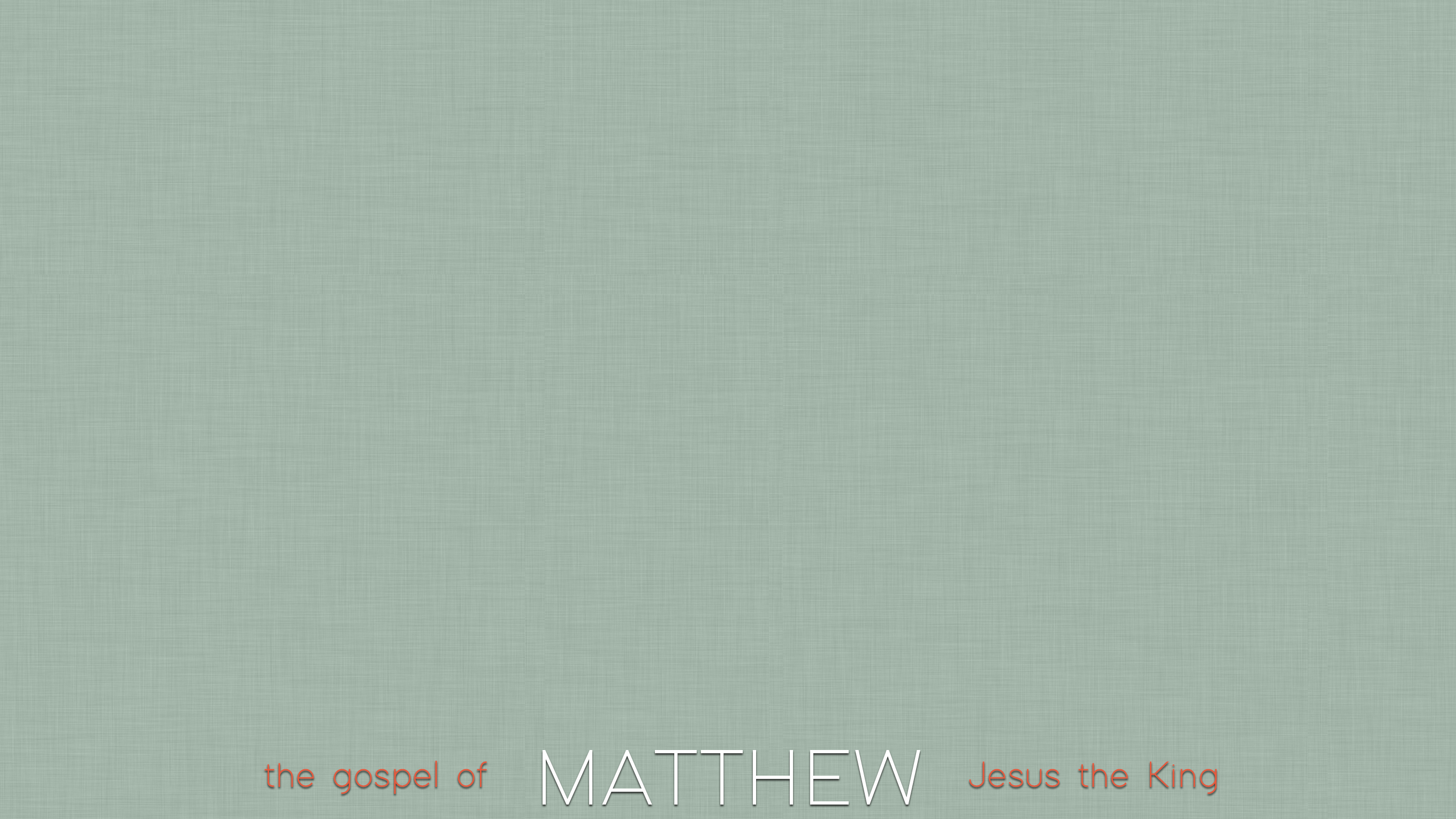 Knowing mercy: conflict on the Sabbath

At the time
Breaking the rules
Correcting the teachers
Demonstrating the law
Executing the King
Fulfilling the Law